Summary – Conjunctions
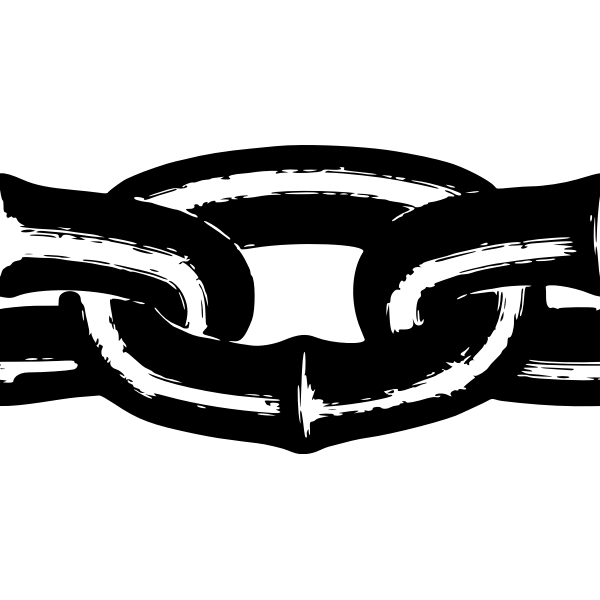 [Speaker Notes: Notes for Teacher - The teacher could use the GO and the PPT provided to reinforce the understanding of conjunctions. 
Suggestions: Not applicable
Source of Multimedia used in this slide - https://freesvg.org/chain-link]
Summary – Conjunctions
Conjunctions are connectors that connect two words, two groups of words or two sentences.
Some commonly used conjunctions are: and, but, because, either, or, so, as, since, if, though.
Different conjunctions are used in different contexts.
A pronoun replaces the subject/noun, when it is repeated, after the first instance.
Small changes are made to the sentences while using conjunctions to avoid repetition.
When the subject and the predicate are different in both the sentences, they are joined as they are using a suitable conjunction.
When the subject and the predicate are the same in both the sentences, one can be omitted.
[Speaker Notes: Notes for Teacher - Not applicable
Suggestions: Not applicable
Source of Multimedia used in this slide - Not applicable]
MM INDEX
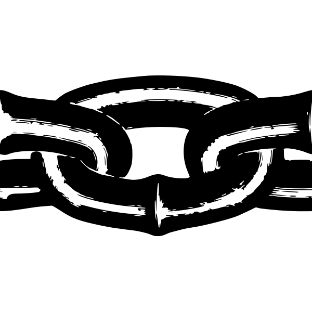 [Speaker Notes: Notes for Teacher - Not applicable
Suggestions: Not applicable
Source of Multimedia used in this slide - Not applicable]